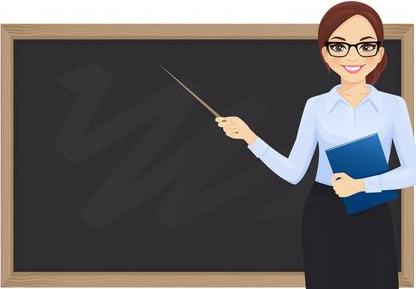 Звіт
вчителя-дефектолога
Сушанин В.Ю.
за 2021-2022н.р.
Індивідуальні Корекційно-розвиткові заняття
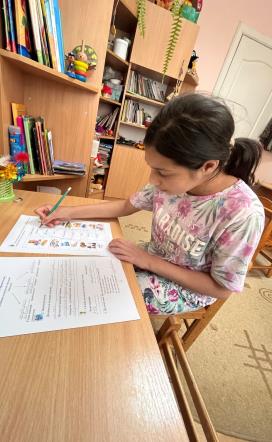 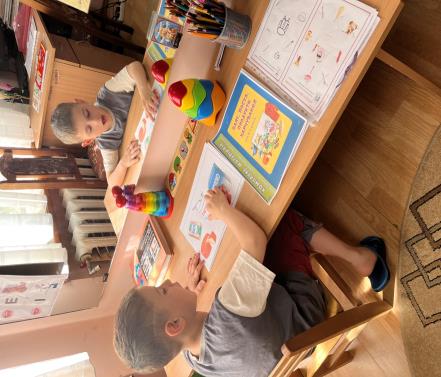 Індивідуальні Корекційно-розвиткові заняття
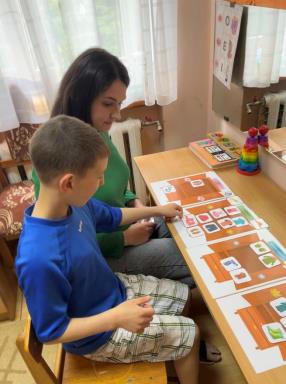 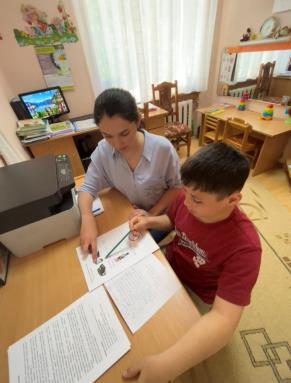 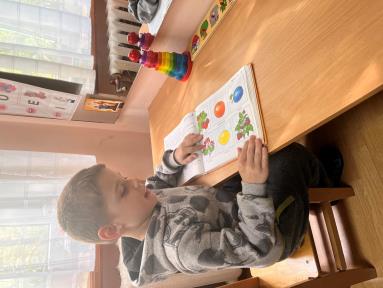 Навчальна робота
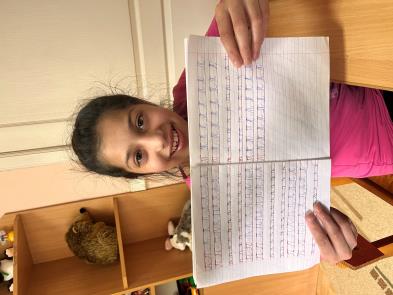 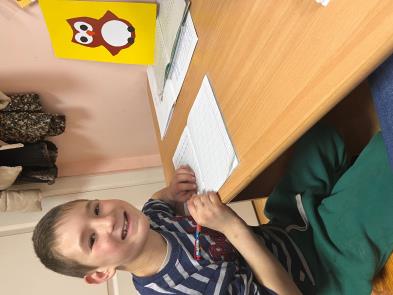 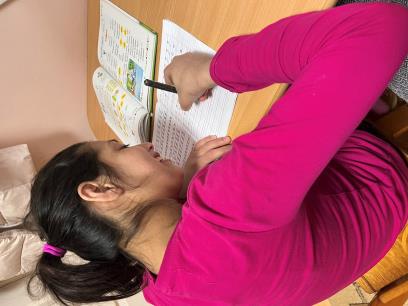 Практична робота та екскурсії
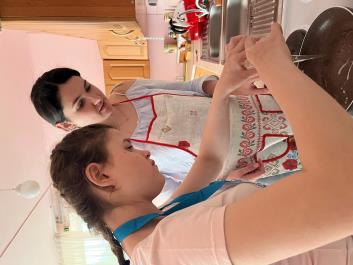 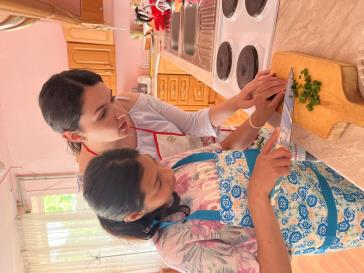 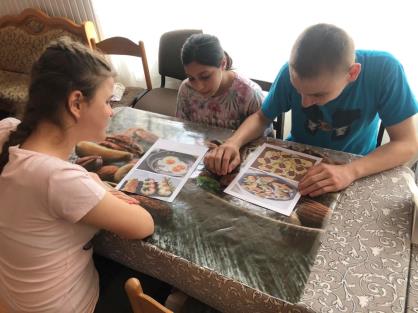 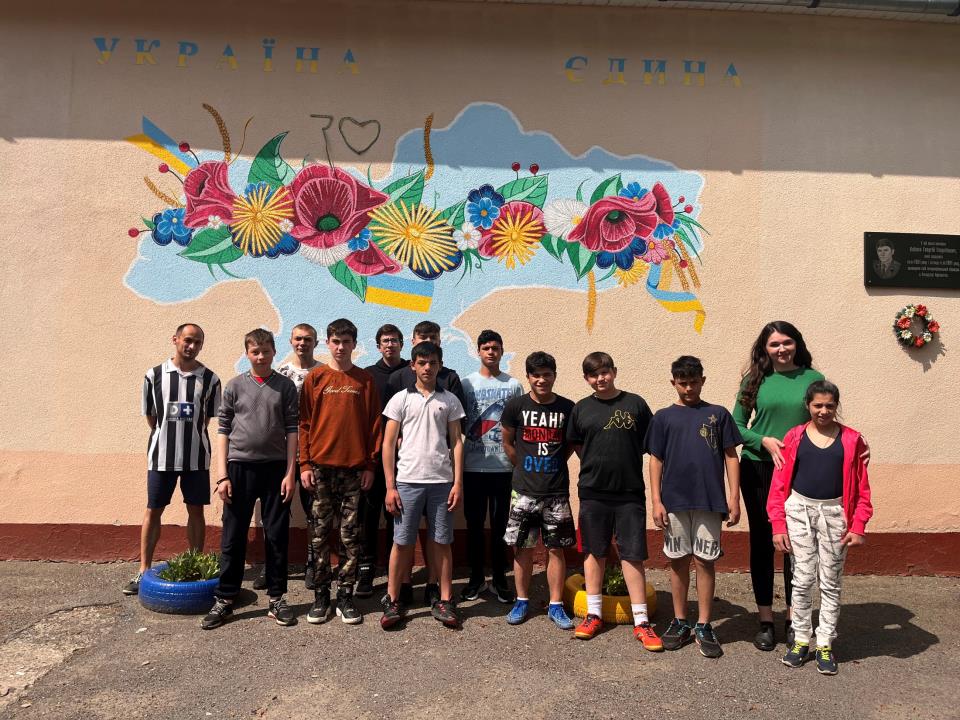 Методична робота
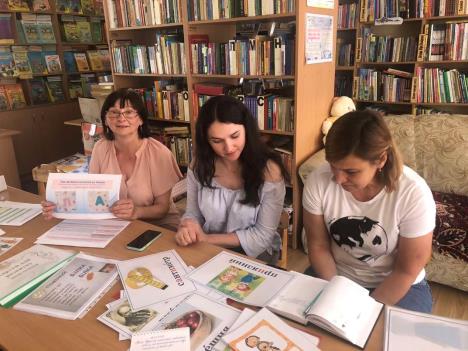 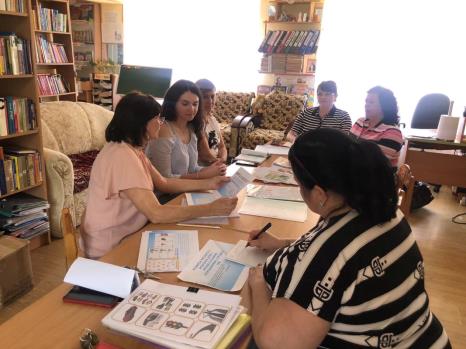 Методична робота
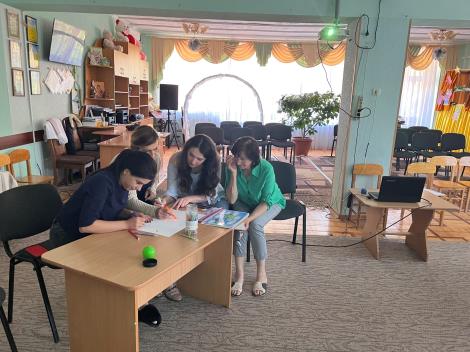 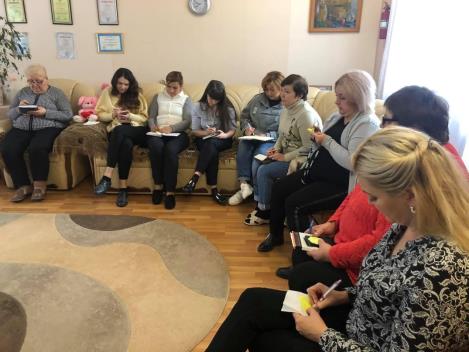 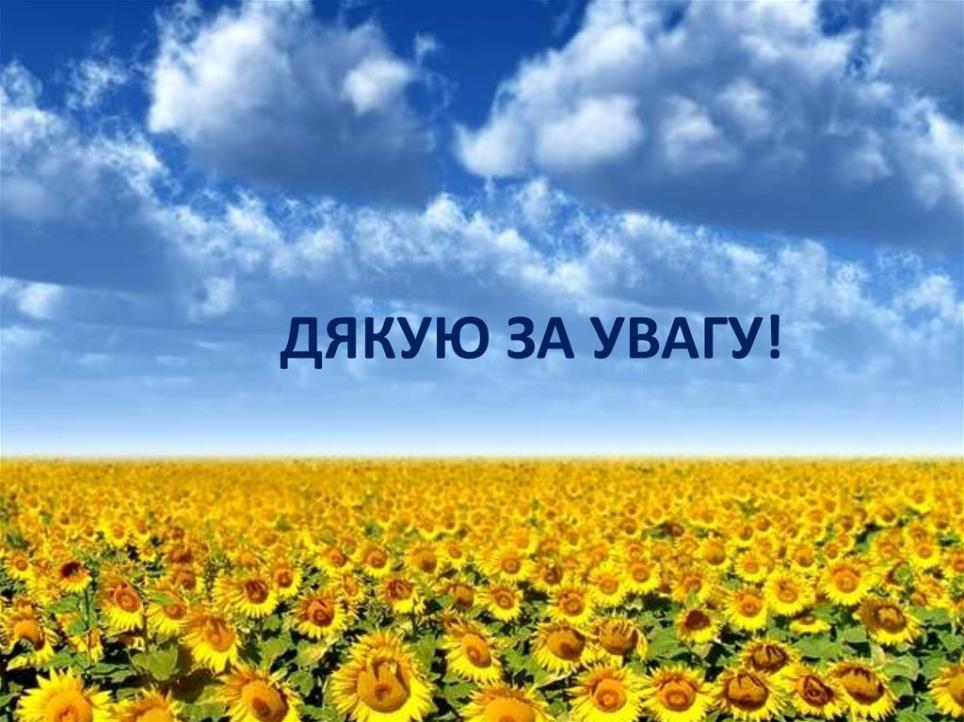